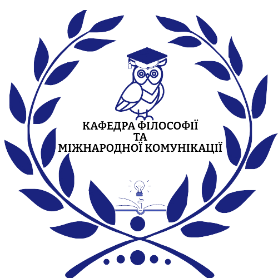 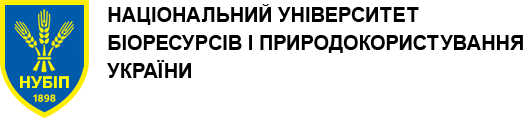 Звіт роботи 
студентського наукового гуртка
 «Сутність людини» 
за 2022 р.
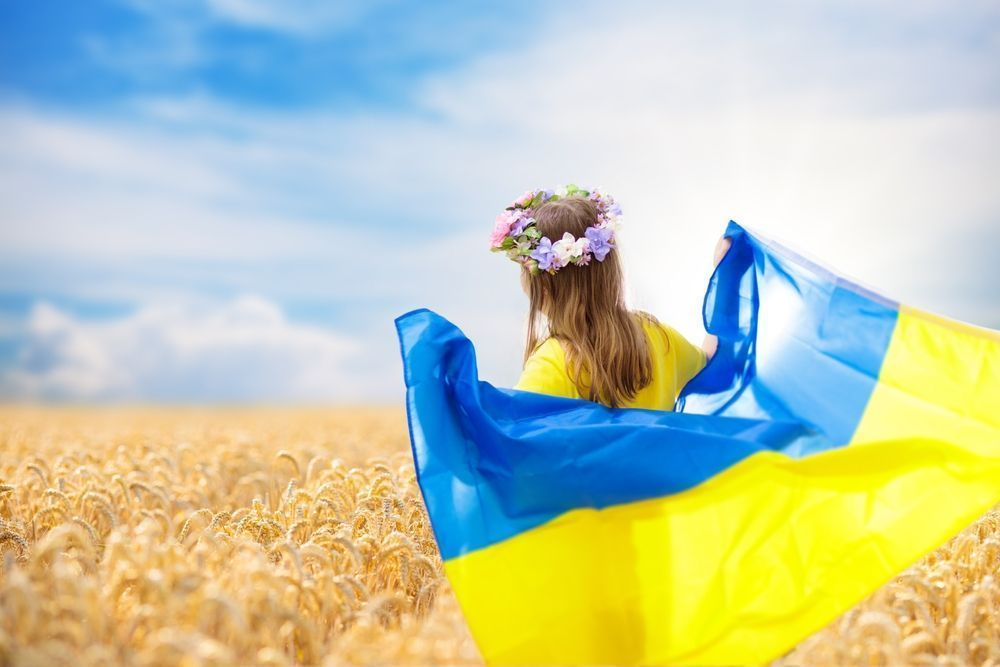 Науковий керівник гуртка 
к.філос.н., доц. Лаута О.Д.
МЕТА  ТА ЗАВДАННЯ
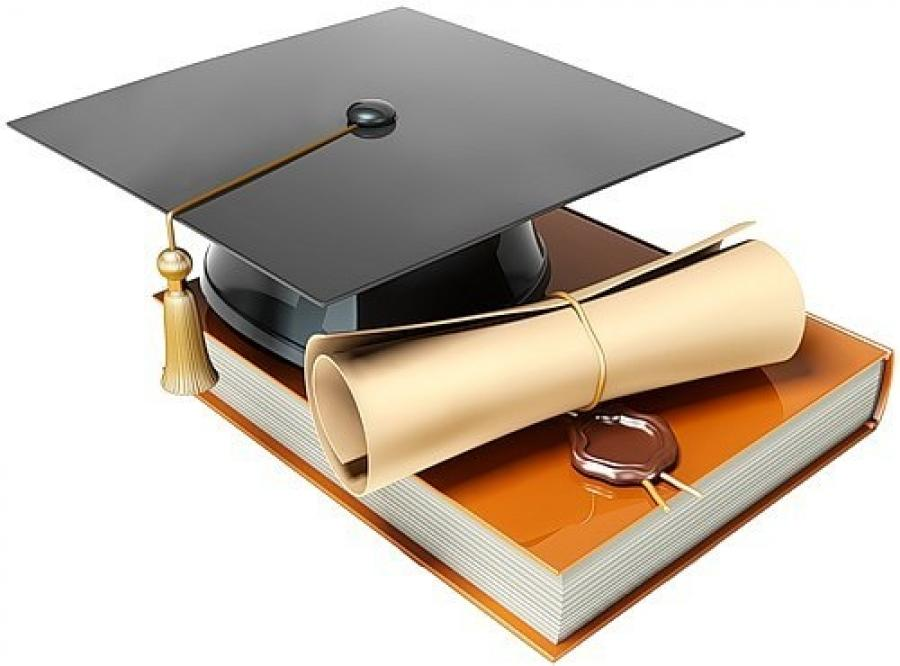 Основними завданнями Гуртка є:
організація науково-дослідницької діяльності;
створення умов для розкриття наукового та творчого потенціалу членів Гуртка;
залучення до участі в наукових конференціях, семінарах та інших науково-дослідницьких і просвітницьких заходах;
створення сприятливих умов для активного залучення студентів до наукової діяльності;
сприяння розширенню університетського, регіонального, всеукраїнського та міжнародного студентського співробітництва у сфері науки.
Метою діяльності Гуртка є реалізація наукового і творчого потенціалу талановитих студентів Університету
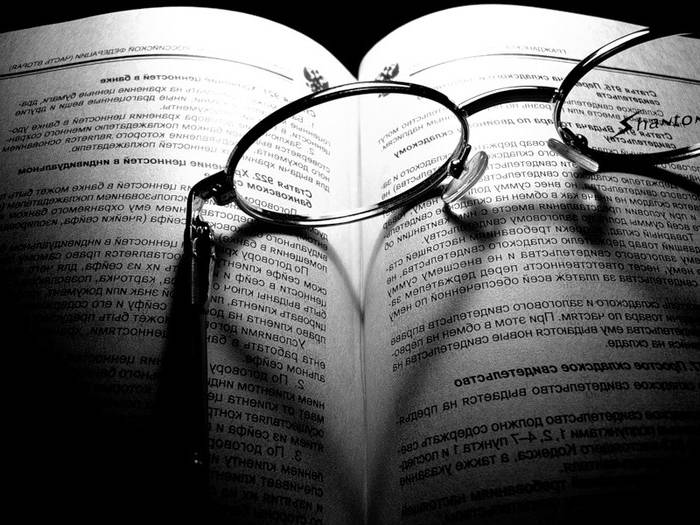 НАУКОВА СПРЯМОВАНІСТЬ ГУРТКА
Заходи, проведені гуртком
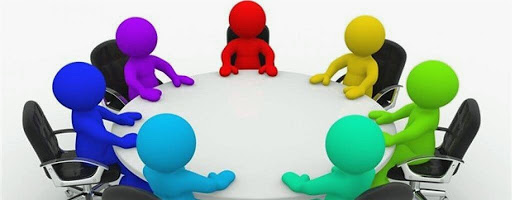 Читання та обговорення
 філософських текстів
Науково-дослідна робота:
Філософський розгляд сучасних 
суспільних проблем при підготовці до семінарів
Участь у наукових конференціях, 
семінарах та культурних заходах
Написання наукових робіт, 
 тез доповідей та есе
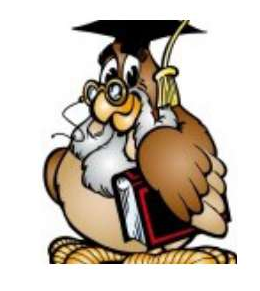 ДОСЯГНУТІ РЕЗУЛЬТАТИ ГУРТКА
Кількість членів гуртка – 	15 чол.
Кількість тез, матеріалів доповідей – 	22;
Кількість виступів студентів-учасників
гуртка в семінарах, конференціях, тощо - 9;
Участь у всеукраїнських конференціях, 
Семінарах, вебінарах,
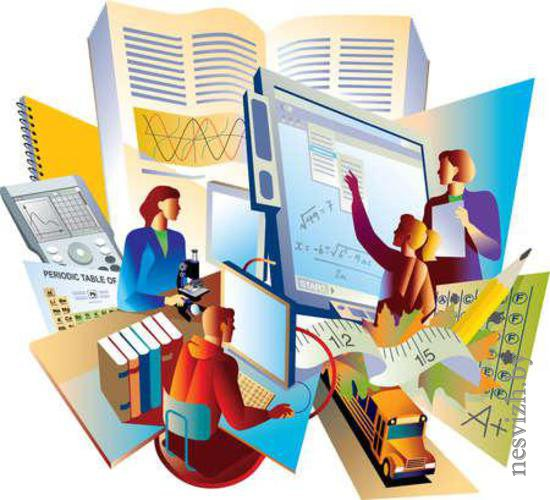 Студенти гуртка “Сутність людини”
 брали участь  у роботі:

Науково-практичний семінар «ІІ Кантівські читання», 22 квітня 2022 року
Науково-практичний семінар "Роль і значення людини в трансформації соціальних практик: минуле і сучасність" (до 300-ліття Г. Сковороди),  22 травня 2022 р.
Міжнародна науково-практична конференція «Духовний код української ідентичності у вимірі міжкультурної комунікації» (до 300-річчя від дня народження Г.С. Сковороди) м. Київ, 10-11 листопада 2022 р.
Науково-практичний семінар «Національна ідентичність у медіапросторі України», 11 листопада 2022 року

де продемонстрували себе як прекрасні оратори, з умінням вести філософські дискусії, з аргументацією і доведенням власної позиції та баченням нагальних проблем сьогодення та  викликів сучасності.
світлини:
Науково-практичний семінар «ІІ Кантівські читання»
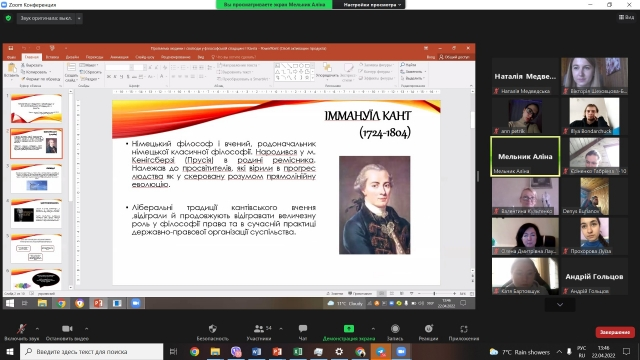 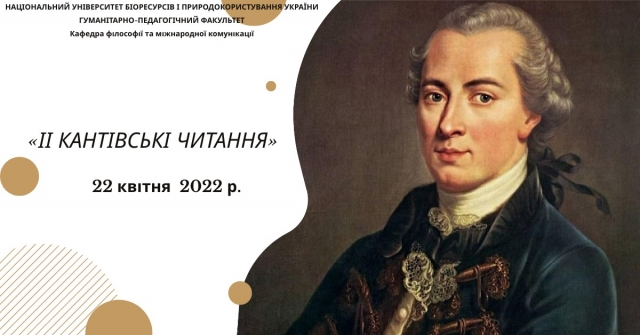 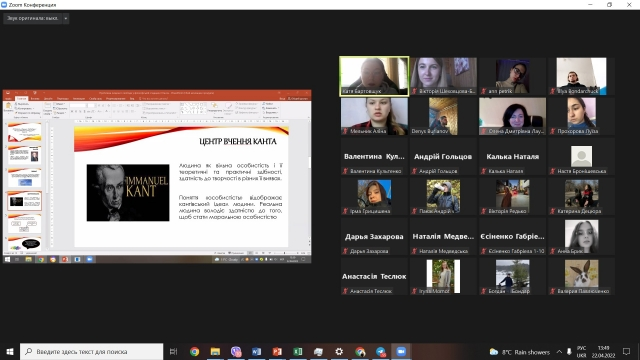 Науково-практичний онлайн семінар 
«Роль і значення людини в трансформації соціальних практик: минуле і сучасність»
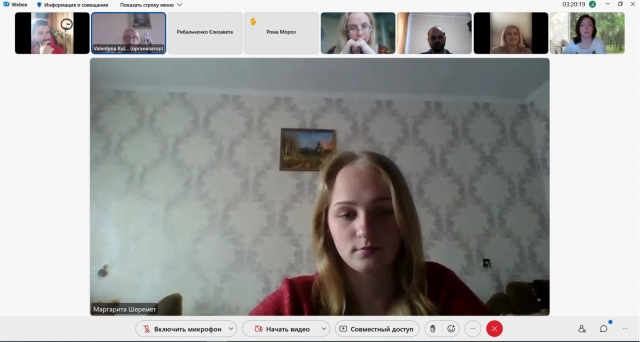 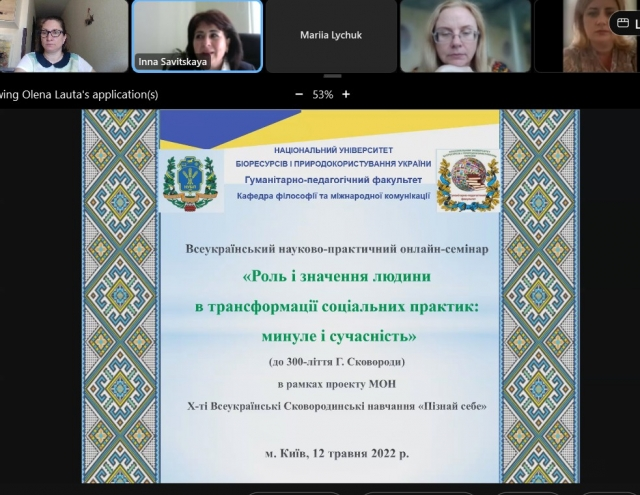 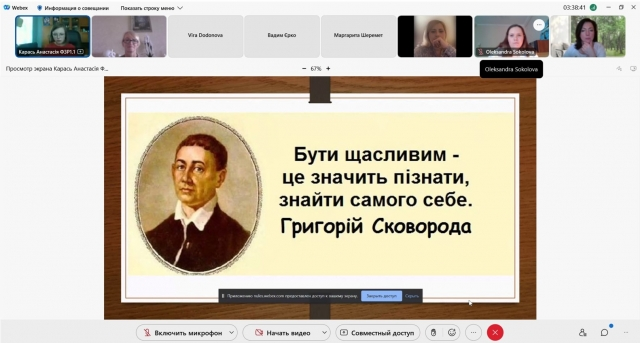 Міжнародна науково-практична конференція 
«Духовний код української ідентичності у вимірі міжкультурної комунікації»
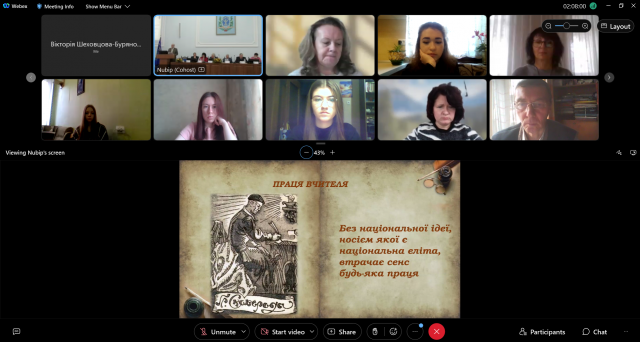 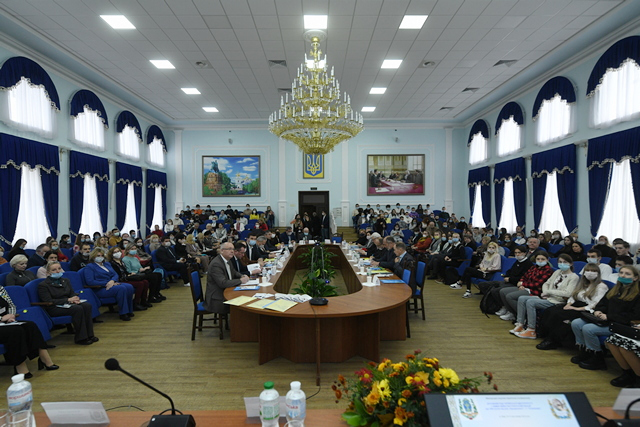 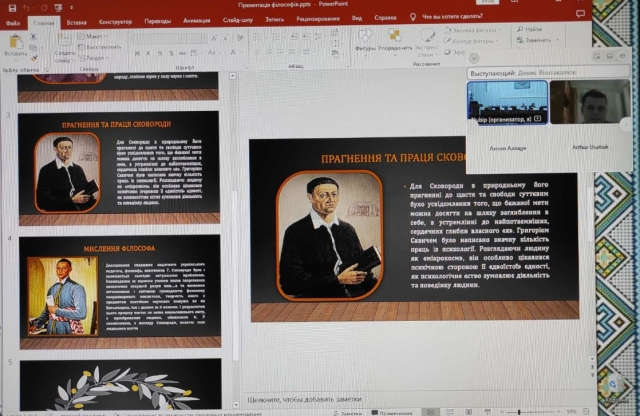 світлини:
Науково-практичний семінар «Національна ідентичність у медіапросторі України»
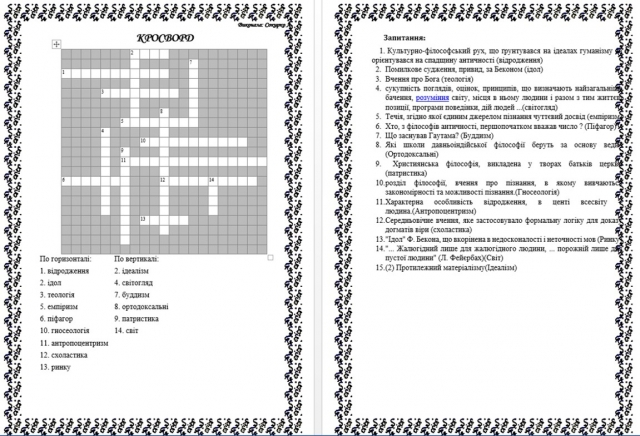 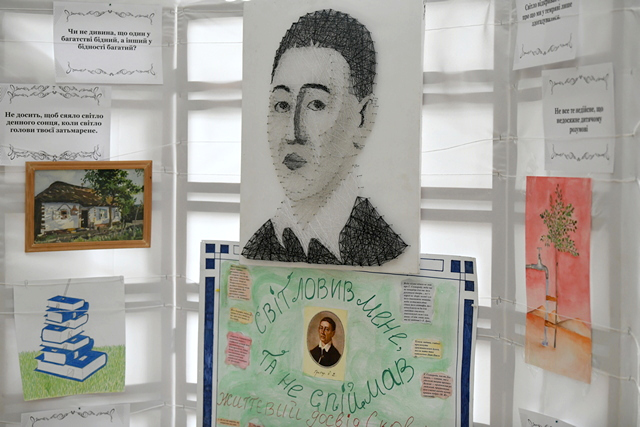 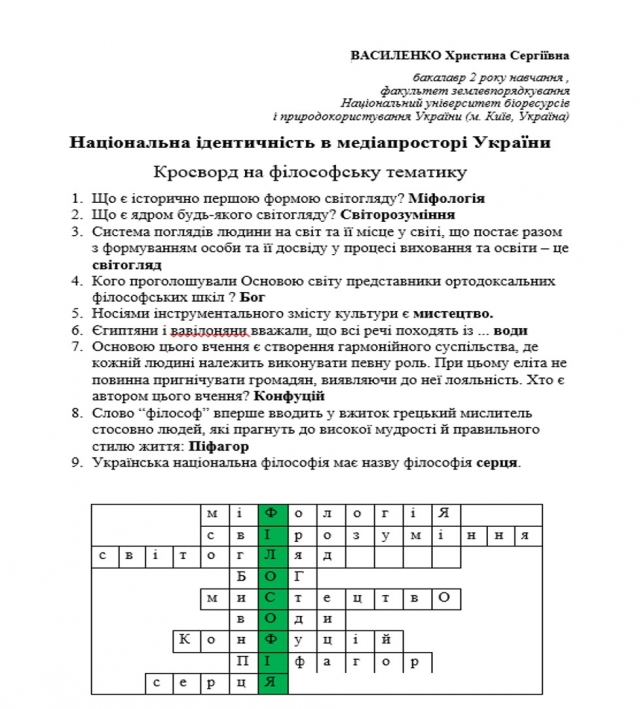 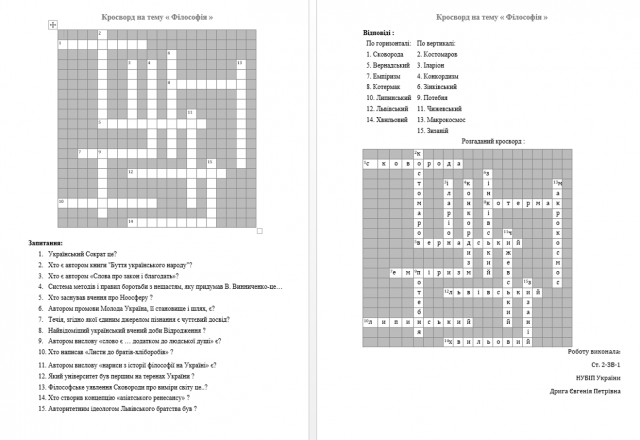 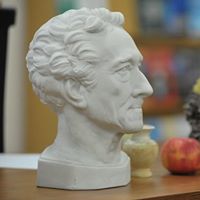 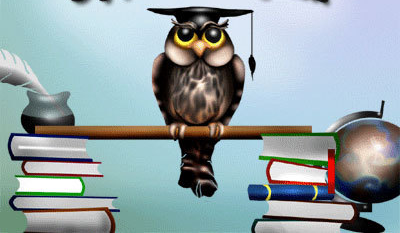 ДЯКУЮ ЗА УВАГУ!
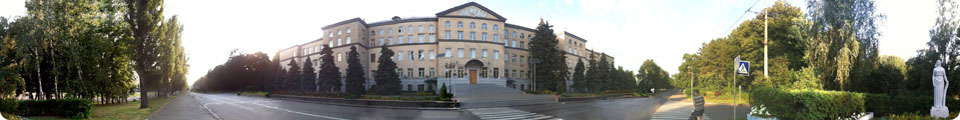